Recent Advances in Generative Adversarial Networks (GAN)
ELEG 5491 Introduction to Deep Learning
Tutorial
Xihui Liu
Outline
Recap of generative adversarial networks
Projection discriminator
Self-attention GAN
BigGAN
StyleGAN
EdgeConnect
S3GAN
SPADE
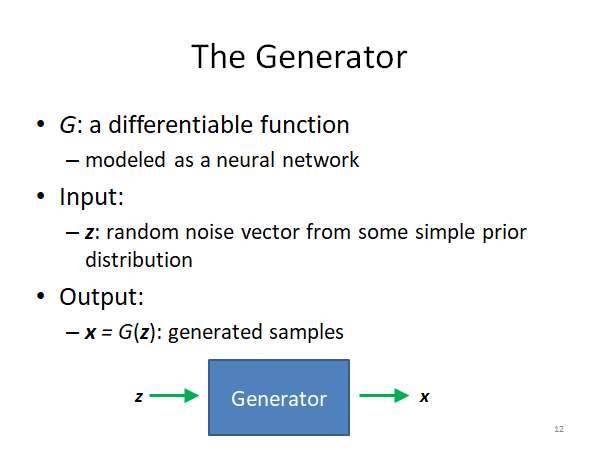 Recap
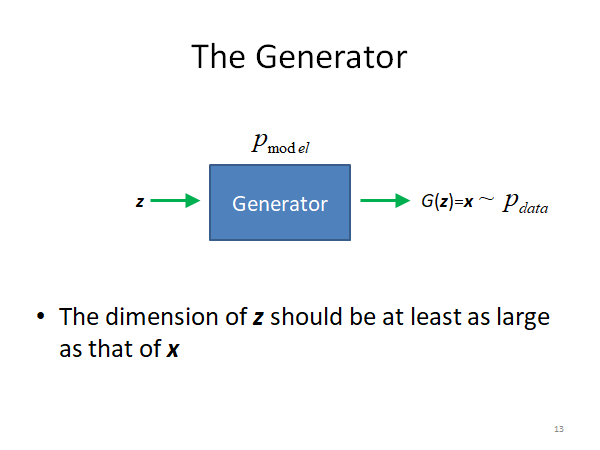 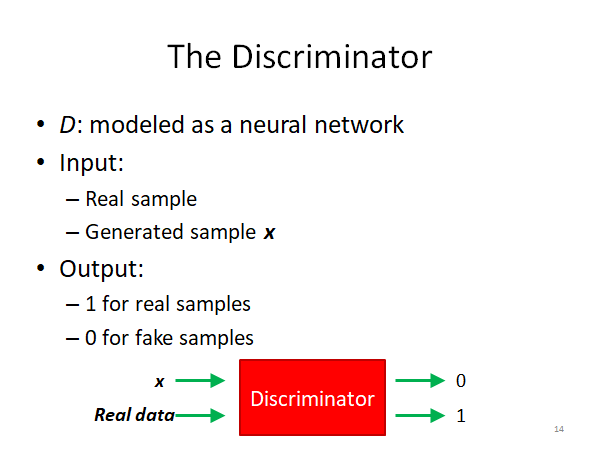 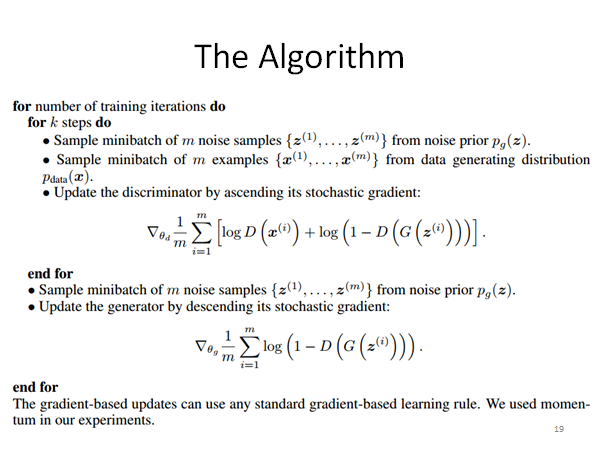 cGANs with Projection Discriminator
Takeru Miyato, Masanori Koyama
Discriminator Structure
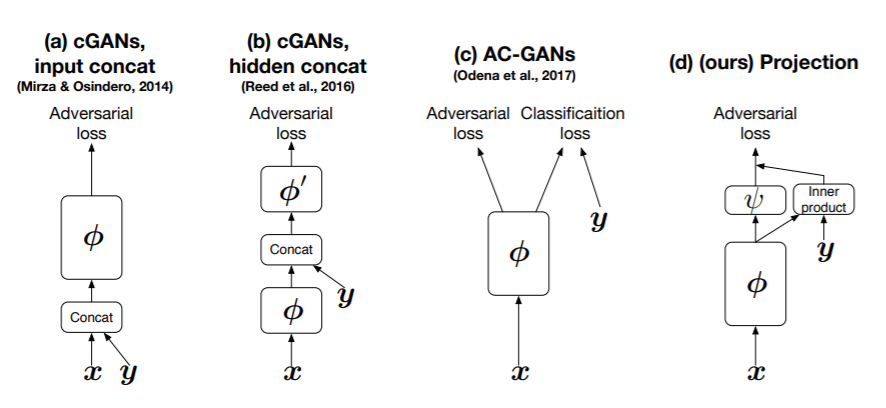 Results & Category morphing
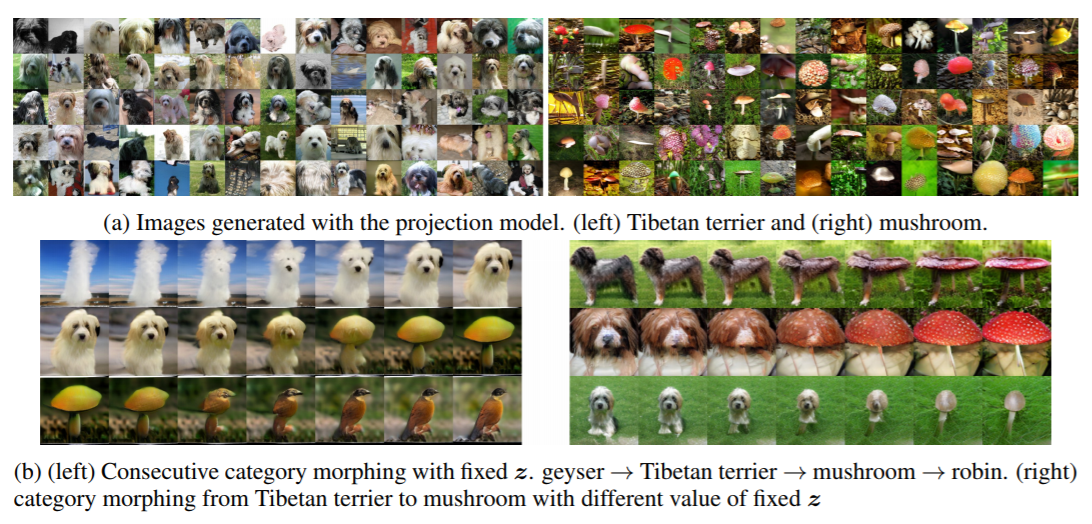 Self-Attention Generative Adversarial Networks
Han Zhang, Ian Goodfellow, Dimitris Metaxas, Augustus Odena
Self-Attention Structure
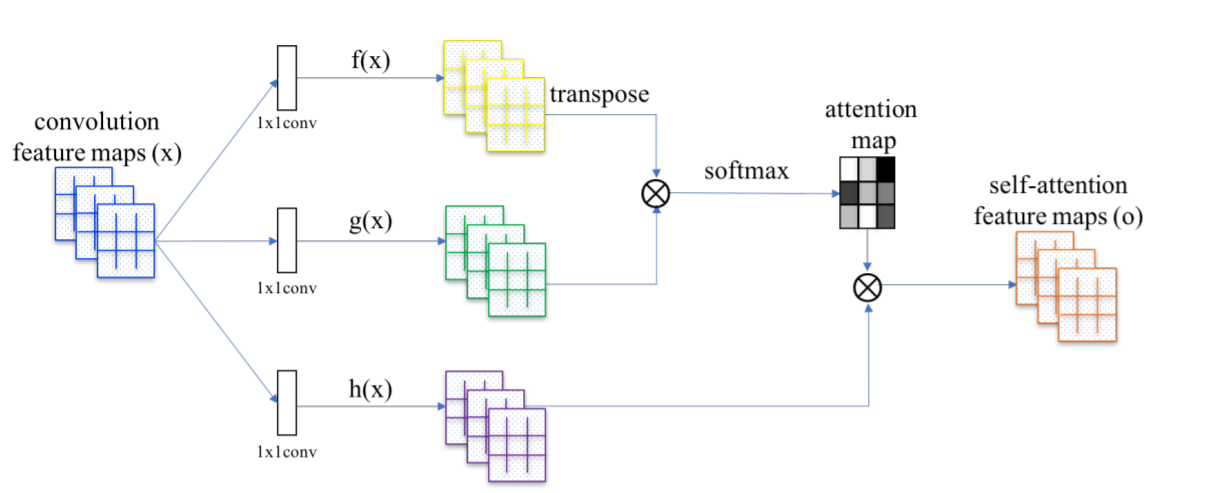 Techniques to stabilize GAN training
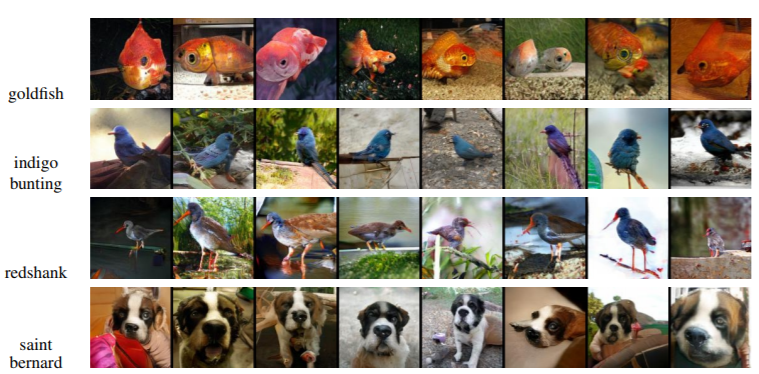 Spectral normalization for both generator and discriminator
Imbalanced learning rate for generator and discriminator updates
Visualize self-attention
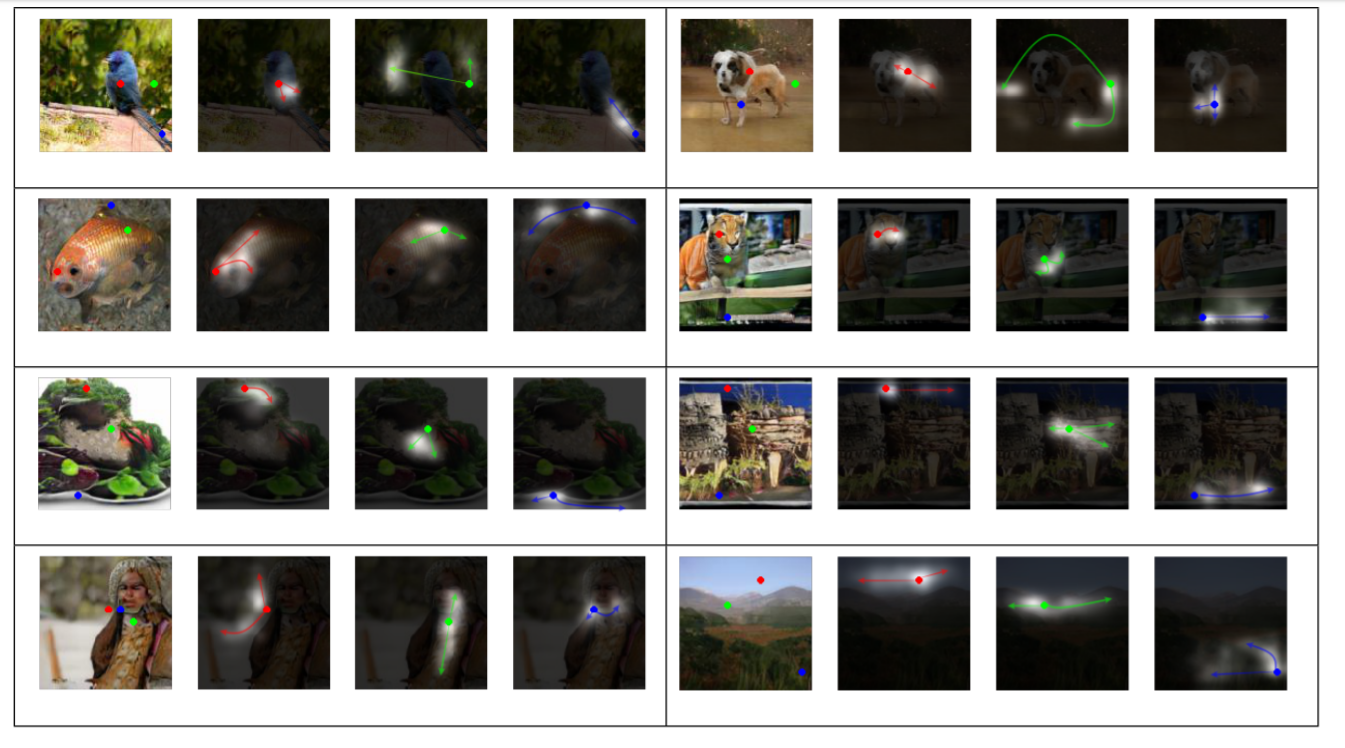 Large Scale GAN Training for High Fidelity Natural Image Synthesis
Andrew Brock, Jeff Donahue, Karen Simonyan

https://www.youtube.com/watch?v=ZKQp28OqwNQ
Model Structure
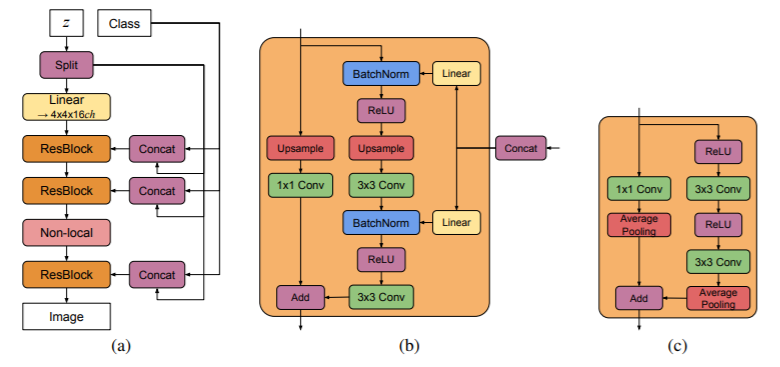 Techniques
Increase batch size by a factor of 8 ---> IS increases by 46%
Increased channel width ---> IS further increases by 21%
Increased depth ---> BigGAN-deep
Shared class embedding for conditional Batch-norm.
Skip connections to multiple layers of generator.
Truncation trick -- trading off the variety and fidelity.
Orthogonal regularization
Extensive experiments
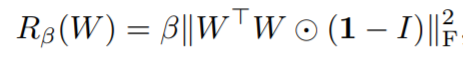 Results
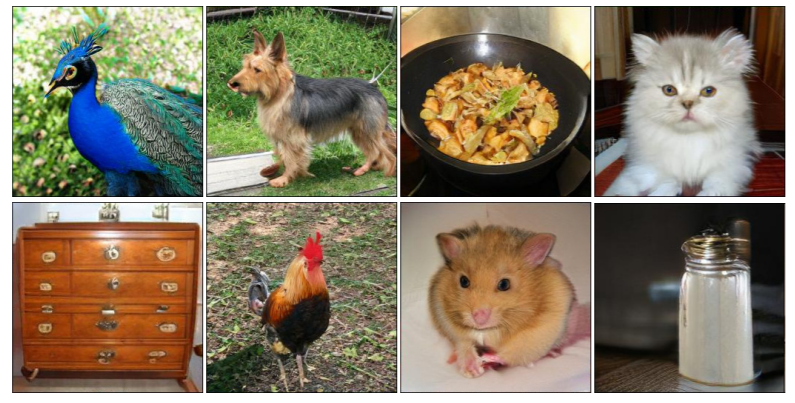 Results
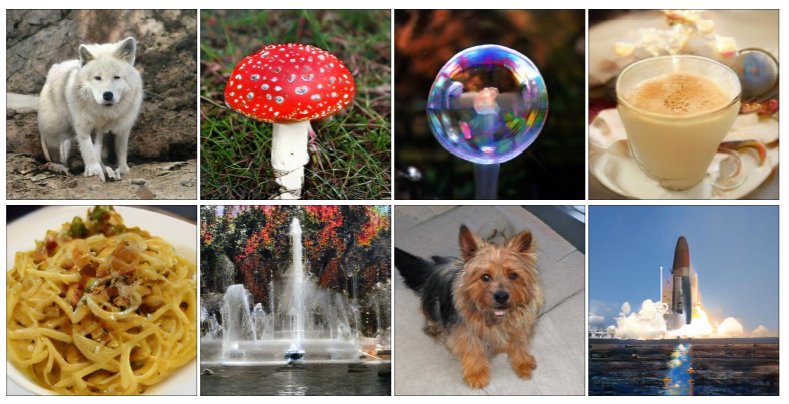 Easy Classes and Difficult Classes
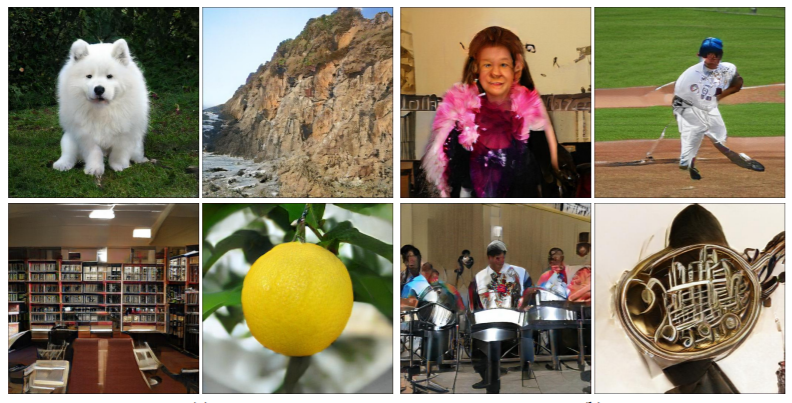 A Style-Based Generator Architecture for Generative Adversarial Networks
Tero Karras, Samuli Laine, Timo Aila

https://www.youtube.com/watch?v=-cOYwZ2XcAc&t=21s
Network Architecture
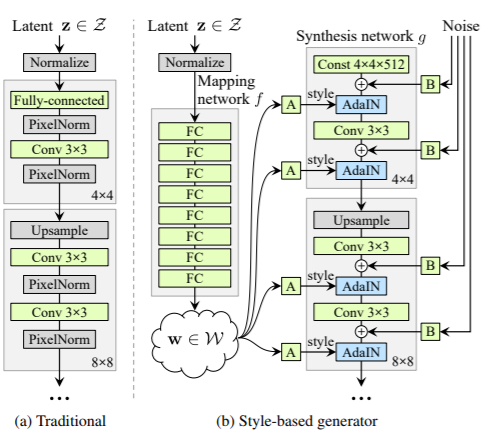 Adaptive IN
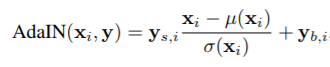 Building up the Model
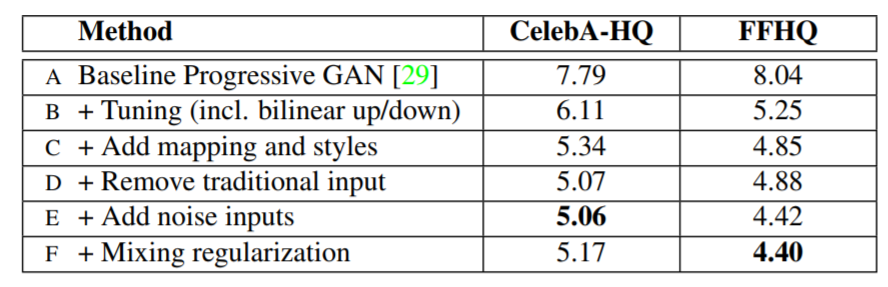 Results -- faces
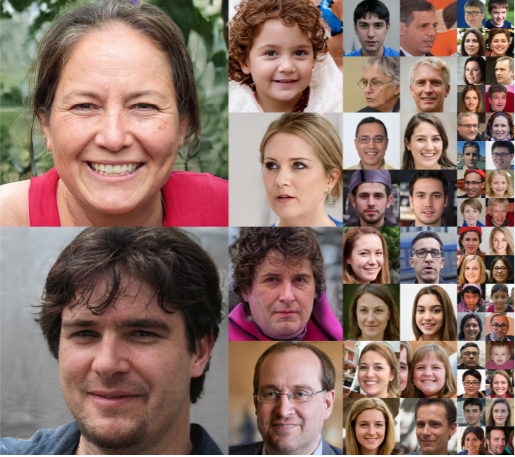 Results -- faces
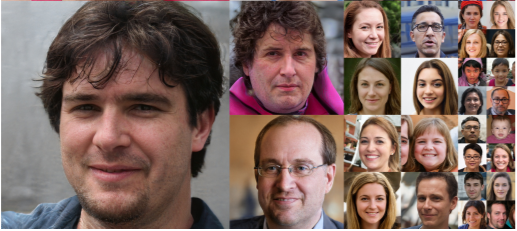 Results -- bedrooms
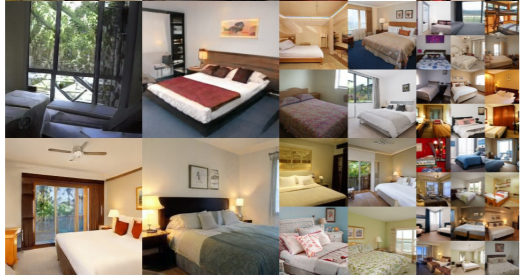 Results -- cars
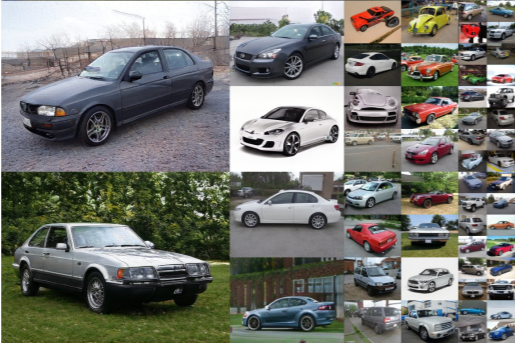 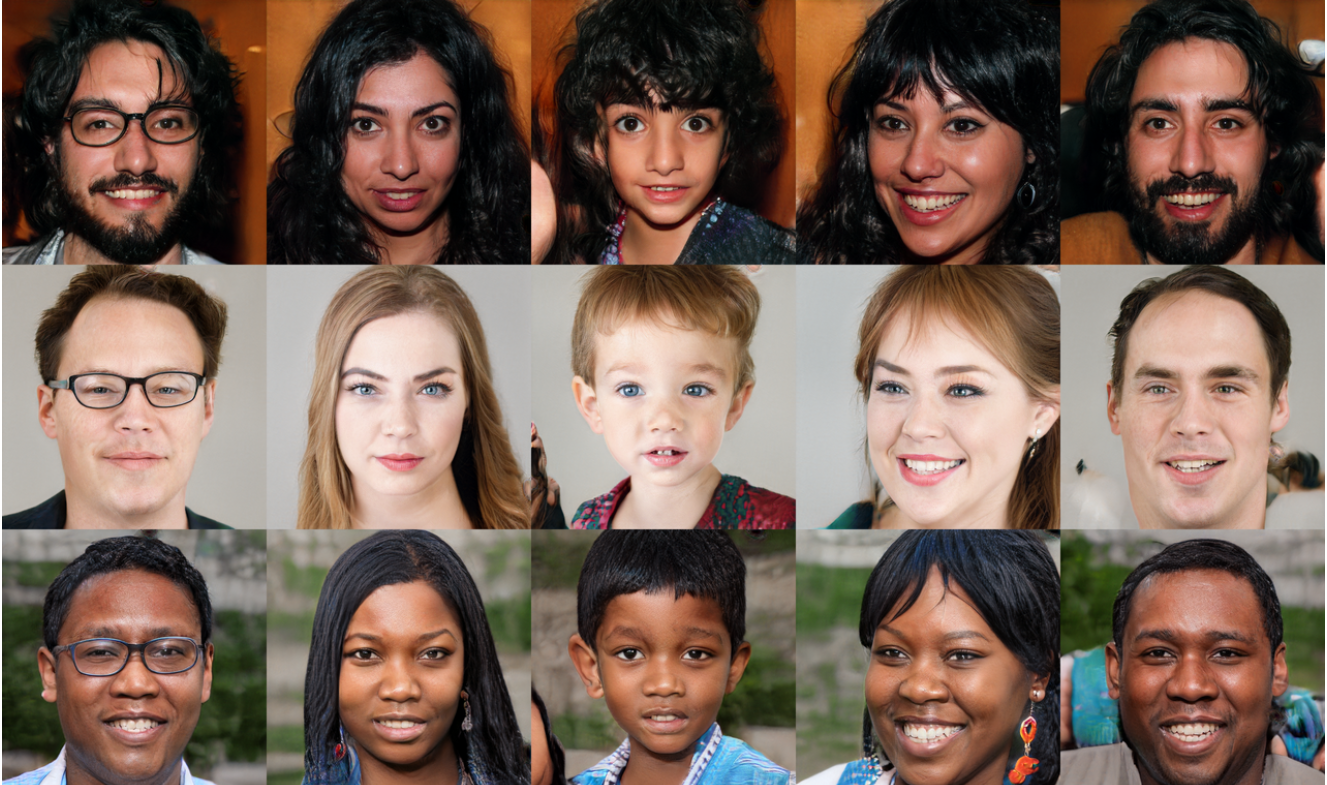 A Style-Based Generator Architecture for Generative Adversarial Networks
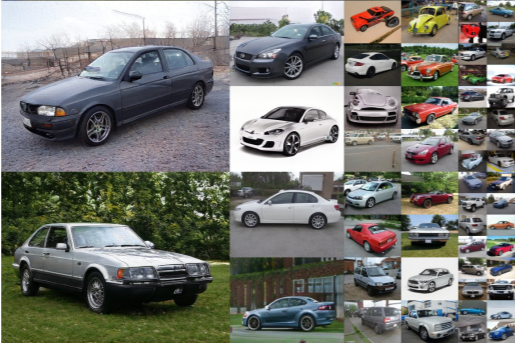 Semantic Image Synthesis with Spatially-Adaptive Normalization
Taesung Park, Ming-Yu Liu, Ting-Chun Wang, Jun-Yan Zhu
Image Synthesis from Semantic Segmentation Masks
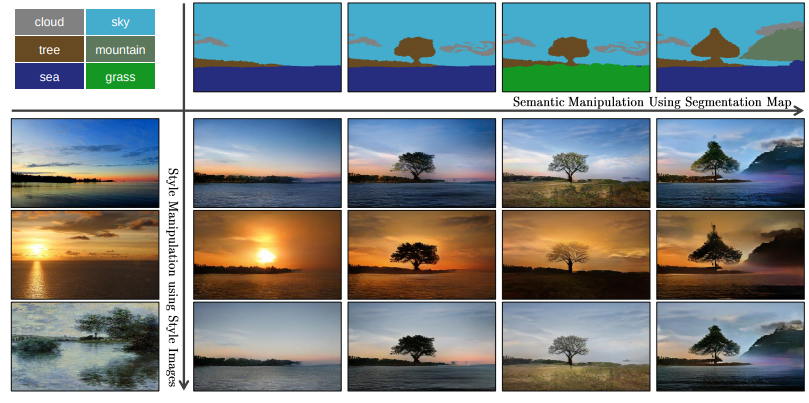 Previous approaches: pix2pixHD
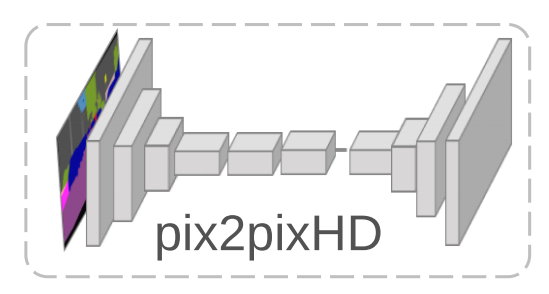 Directly feed the semantic layout as input to the deep network, which is processed through stacks of convolution, normalization, and nonlinearity layers.
However, this is suboptimal as the normalization layers tend to “wash away” semantic information in input semantic segmentation masks.
Conditional Normalization Layers
Proven effective for recent generative adversarial networks such as Self-attention GAN, BigGAN, StyleGAN, etc.
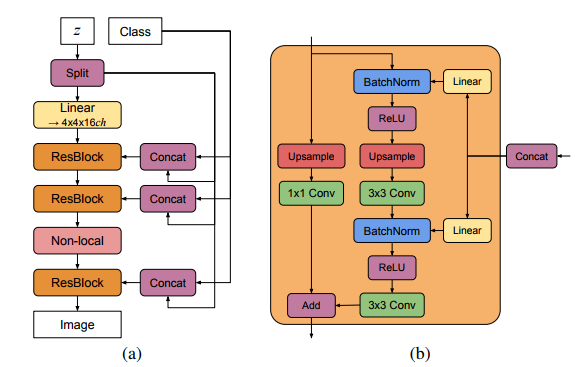 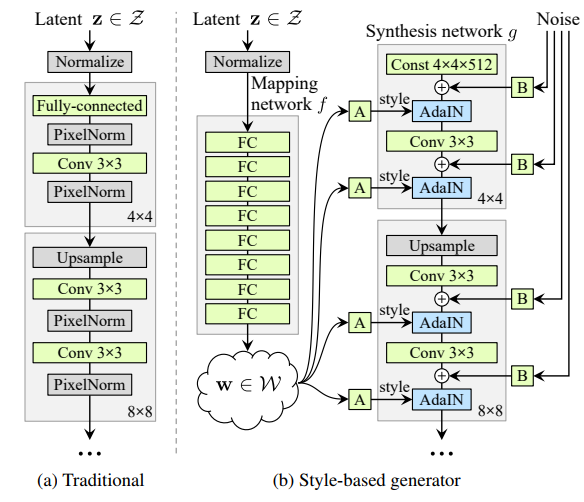 SPADE: spatially-adaptive denormalization
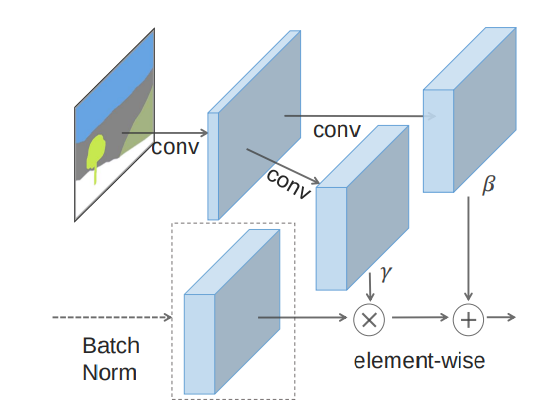 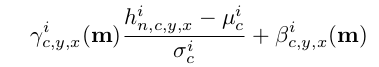 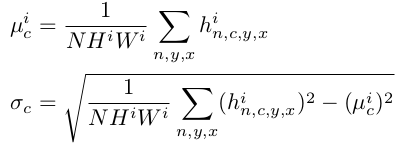 SPADE Generator
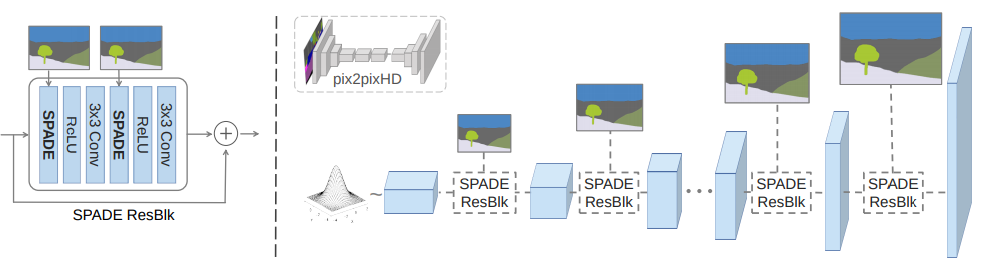 SPADE Generator
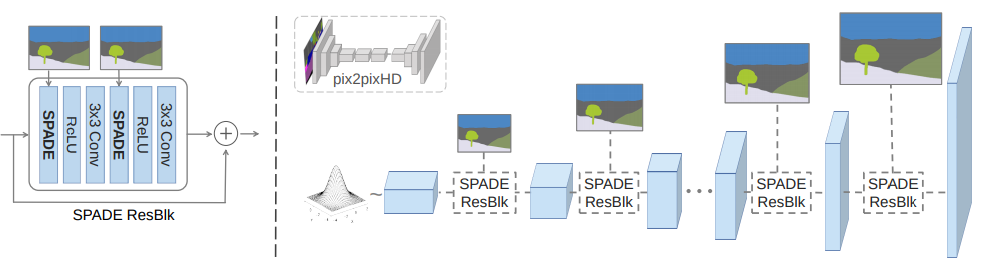 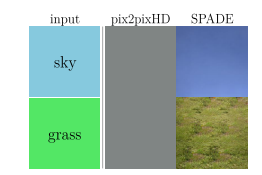 Better preserve semantic information against common normalization layers.
The conventional normalization layers tend to “wash away” semantic information in input semantic segmentation masks.
Details
Multi-modal synthesis with an image encoder and a KL-Divergence loss.
Discriminator is the same as pix2pixHD.
Datasets
COCO-Stuff
ADE20K
ADE20K-outdoor
Cityscapes
Flickr Landscapes
Results
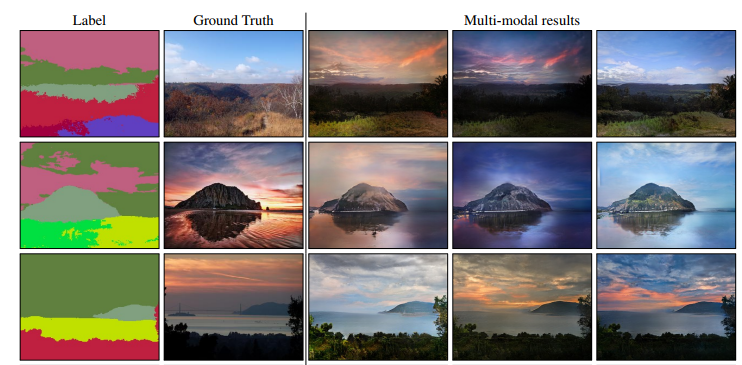 EdgeConnect: Generative Image Inpainting with Adversarial Edge Learning
Kamyar Nazeri, Eric Ng, Tony Joseph, Faisal Z. Qureshi, Mehran Ebrahimi
Network Structure
Edge generator
Image completion network
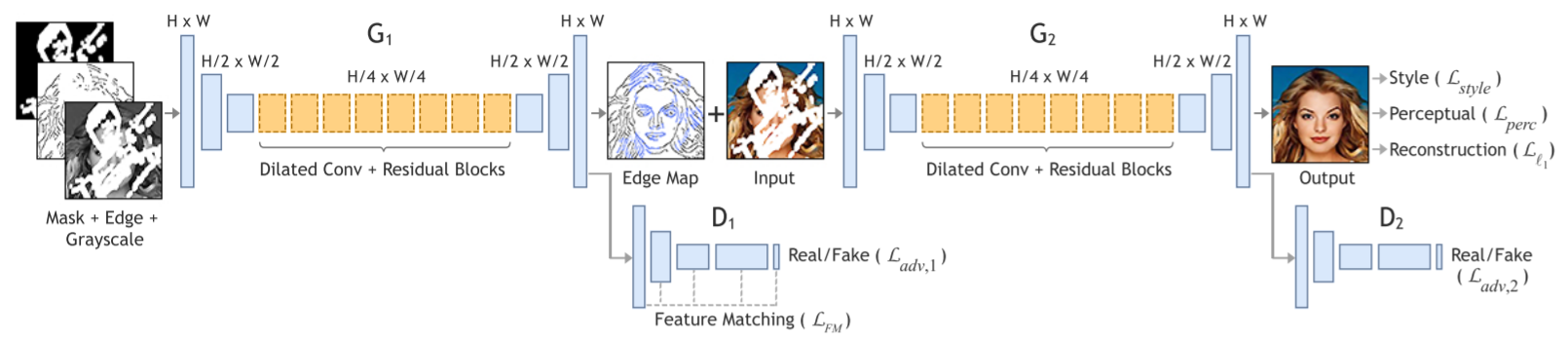 Results
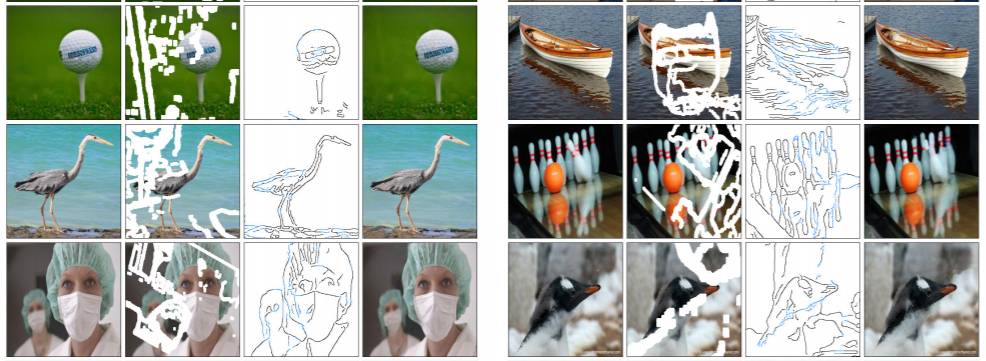 Results
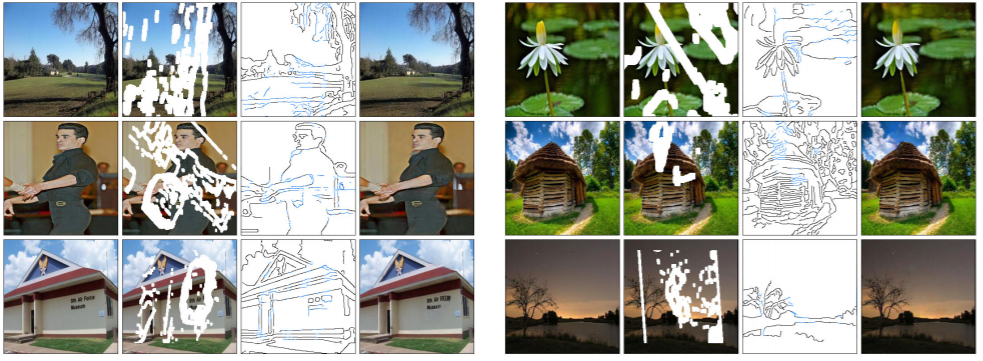 SC-FEGAN: Face Editing Generative Adversarial Network with User's Sketch and Color
Youngjoo Jo, Jongyoul Park

https://www.youtube.com/watch?v=dvzlvHNxdfI
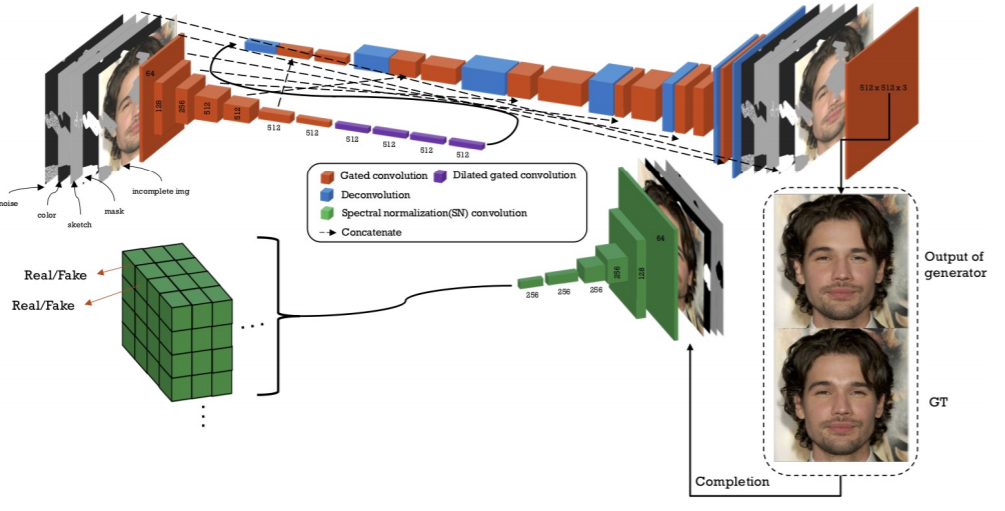 Results
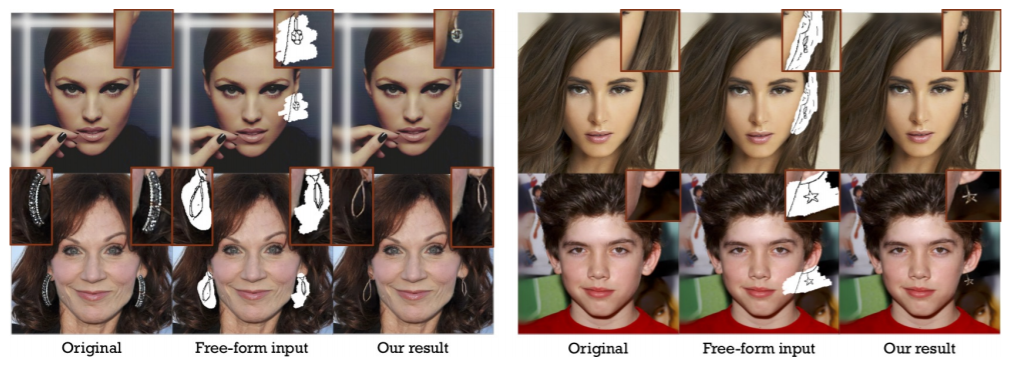 High-Fidelity Image Generation With Fewer Labels
Mario Lucic, Michael Tschannen, Marvin Ritter, Xiaohua Zhai, Olivier Bachem, Sylvain Gelly
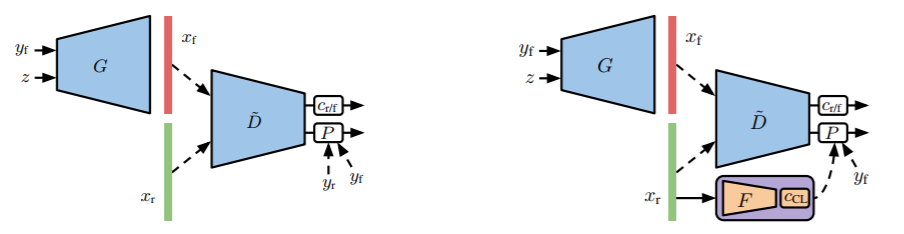 High-Fidelity Image Generation With Fewer Labels
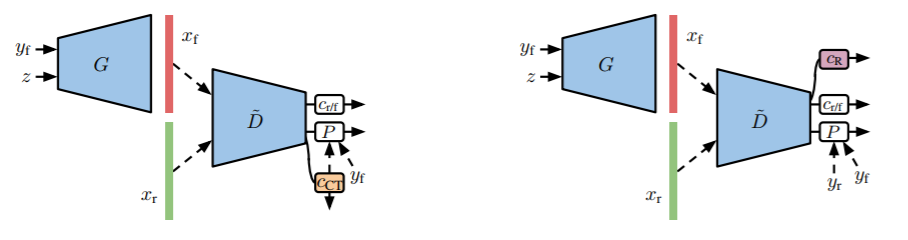 High-Fidelity Image Generation With Fewer Labels
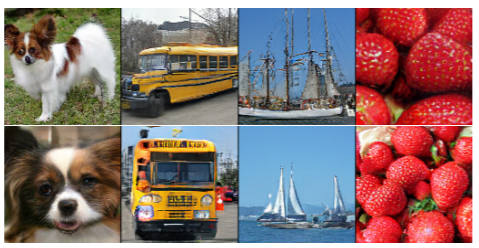